Using the Armor of God
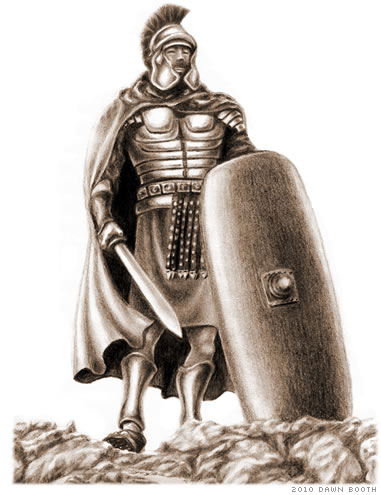 Ephesians 6:13-17
We Have An Enemy
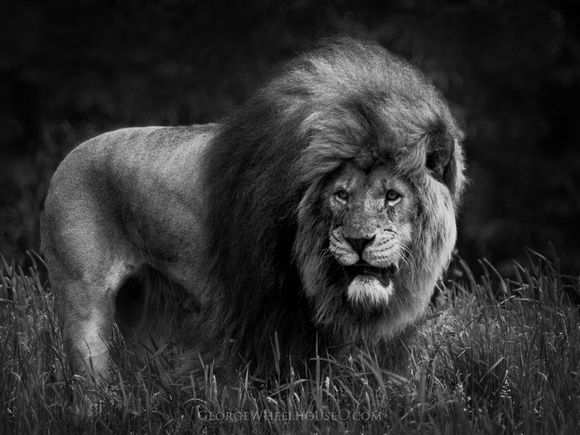 Be sober, be vigilant; because your adversary the devil walks about like a roaring lion, seeking whom he may devour. 
1 Peter 5:8
We Have An Enemy
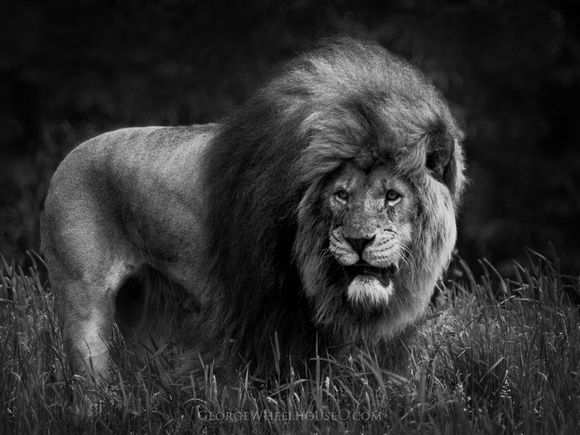 He is a murderer and                                                     a liar (John 8:44).
He is a predator                                                             (1 Pet. 5:8).
He is not honest (2 Cor. 11:14). 
He has men who do his bidding (2 Tim. 2:26).
The Armor of God
Belt
Breastplate
Shoes
Shield
Helmet
Sword
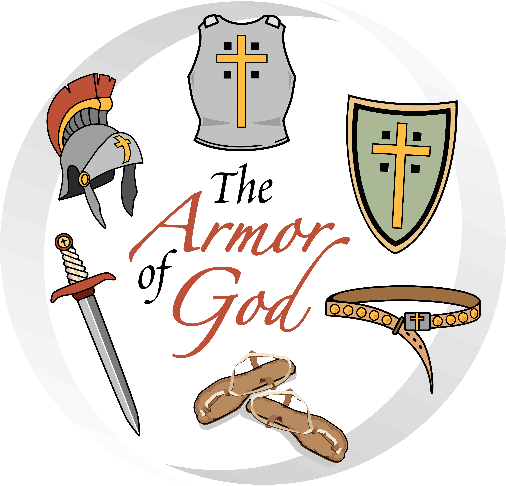 The Armor of God
Belt
Breastplate
Shoes
Shield
Helmet
Sword
Truth
 Righteousness
 Gospel
 Faith
 Salvation
 Word of God
The Armor of God is the Word of God
Belt of Truth - John 17:17
Breastplate of Righteousness - Ps. 119:172
Shoes, Gospel - “godspell” - word of God
Shield of Faith - Rom. 10:17
Helmet of Salvation - Rom. 10:13-17 
Sword - Word of God - Heb. 4:12
How To Use the Armor of God
Belt of Truth – God’s word gives us absolute standards, we know our boundaries, we have our guidance. 
Breastplate of Righteousness – God’s word in our heart will protect us against temptations and false accusations. Following it will make us people of character.
How To Use the Armor of God
Feet Shod With Preparation of the Gospel – we are to have our mind filled with a working knowledge of the Bible so we are ready to fight the good fight of faith. 
Shield of Faith – God’s word supplies us with an answer for every attack, quenching the fiery darts of Satan.
How To Use the Armor of God
Helmet of Salvation – we need to strive to live in constant fellowship with God (1 John 5:13). 
Sword of the Spirit 
meet error with truth - 2 Cor. 10:3-5 
meet the lost with the saving message of the gospel - Acts 8:4
meet erring brethren with correction and struggling brethren with comfort - 1 Thess. 5:14